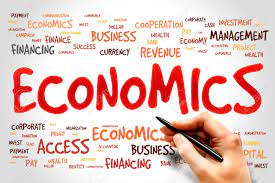 Demand- Meaning and Determinants
Dr. Pooja SinghAssistant Professor, Department of Economics, School of Arts Humanities And Social Sciences, Chhatrapati Shahu Ji Maharaj University, Kanpur
Demand- Meaning and Determinants
Demand- Meaning
Desire to buy
Ability to buy
Willingness to buy
Demand
Dr. Pooja Singh, Assistant Professor, Department of Economics, School of Arts Humanities And Social Science, Chhatrapati Shahu Ji Maharaj University, Kanpur
Demand- Meaning and Determinants
Demand is the mother of production
Demand may be defined as “ the quantity of goods or services desired by an individual, backed by the ability and willingness to pay”.
Dr. Pooja Singh, Assistant Professor, Department of Economics, School of Arts Humanities And Social Science, Chhatrapati Shahu Ji Maharaj University, Kanpur
Demand- Meaning and Determinants
Types of Demand
Individual- The quantity of a commodity which an individual is willing to buy at a particular price during a specific time period, given his money income, his taste and price of other commodities is called individual’s demand for commodity.

Market Demand- The quantity which all the consumers of a commodity are willing to buy at a given price per time unit, given their money income, his taste and price of other commodities is called individual’s demand for commodity.

Firm’s Demand- The quantity of a firm’s product that can be disposed of at a given price over a time period.

Industries Demand- The aggregate of demand for the product of all the firms of an industry.

Autonomous Demand- Arises on its own due to natural desire to consume or possesses a commodity

Derived Demand- Arises because of the demand for some other commodity.
Dr. Pooja Singh, Assistant Professor, Department of Economics, School of Arts Humanities And Social Science, Chhatrapati Shahu Ji Maharaj University, Kanpur
Demand- Meaning and Determinants
Demand for Durable goods : Goods that does not quickly wear out or, more specifically, one that yields utility over time rather than being completely consumed in one use.

Non- Demand for Durable goods:  Goods that are immediately consumed in one use or ones that have a lifespan of less than three years.

Short term Demand- Demand for goods that are demanded over a short period

Long term Demand- Demand which exists over a long period.

Price Demand- The amount of a commodity which a person is willing to purchase at a particular price.

Income Demand- The amount of a commodity which a person would purchase at a given level of income.

Cross Demand- When demand of a commodity depends not on its own price but also on the price of other commodity.
Dr. Pooja Singh, Assistant Professor, Department of Economics, School of Arts Humanities And Social Science, Chhatrapati Shahu Ji Maharaj University, Kanpur
Demand- Meaning and Determinants
Key Points
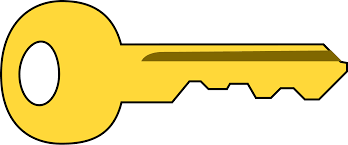 In oligopolistic market structure, a distinction between the demand for a firms' product and for the industry’s product is useful from the managerial point of view

Autonomous demand is also known as direct demand

Demand for complementary or supplementary goods is derived demand.

Durable goods create replacement demand whereas non durable goods do not 

Demand of superior goods is directly related to income but in case of inferior goods this relationship is inverse.
Dr. Pooja Singh, Assistant Professor, Department of Economics, School of Arts Humanities And Social Science, Chhatrapati Shahu Ji Maharaj University, Kanpur
Demand- Meaning and Determinants
Determinants of Demand
Climatic Conditions
Price of product
Government Policies
Determinants
Price of related goods
Demographic Conditions
Consumer’s Income
Wealth of a consumer
Taste & Preferences of consumer
Dr. Pooja Singh, Assistant Professor, Department of Economics, School of Arts Humanities And Social Sciences, Chhatrapati Shahu Ji Maharaj University, Kanpur
Demand- Meaning and Determinants
References
Dwivedi D N, Managerial Economics, Vikas Publishing House Pvt. Ltd, 2006
Dr. Pooja Singh, Assistant Professor, Department of Economics, School of Arts Humanities And Social Science, Chhatrapati Shahu Ji Maharaj University, Kanpur